Revisión de Estudios Clínicos
Nature Medicine 2022:
 “The SGLT2 inhibitor empagliflozin in patients hospitalized for acute heart failure: a multinational randomized trial”
Introducción
«La falla cardiaca aguda es la causa más común de hospitalización en personas mayores»
Una necesidad no satisfecha:
Ensayos previos en IC Aguda no han logrado mejorar resultados al alta.
Los iSGLT2 han demostrado reducir el riesgo de muerte cardiovascular y hospitalización por IC crónica. Sin embargo, su beneficio en pacientes hospitalizados por IC aguda es desconocido.
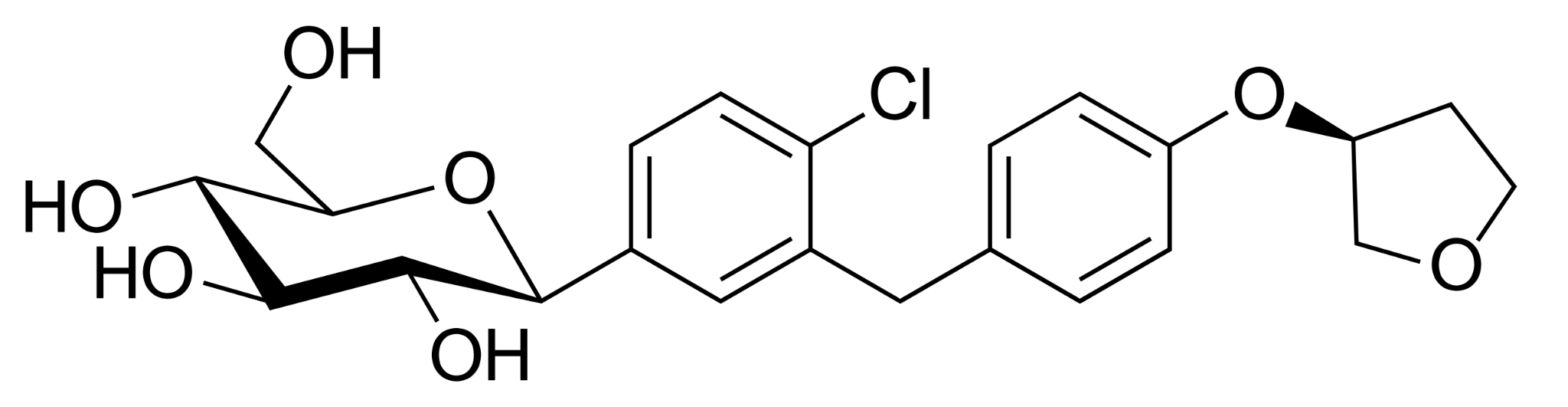 [Speaker Notes: y se asocia a amyor mrobildiad, mortaldiad y peor calidad de vida

se presentaba un terreno árido -_> ICA 		

muchos trabajos q era buenos en ic aguda disminuian sus resultados al alta

empa y dapa glifozina reducen muerte y hospitalziacion. ambos en reducida, y empa incluye preservada

elñ emba]
Introducción
Pregunta de investigación → ¿ofrece la empagliflozina beneficio clínico en pacientes hospitalizados por IC aguda?
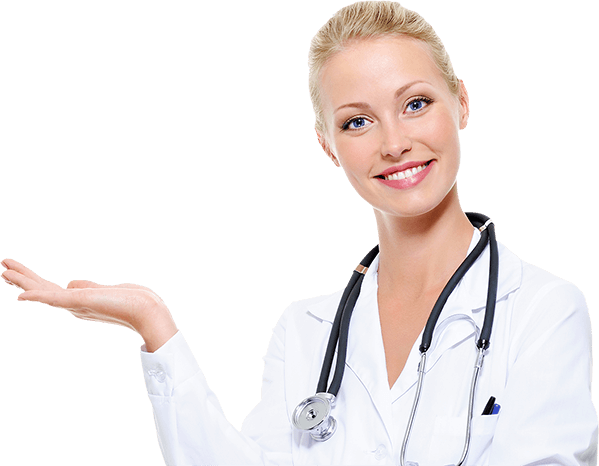 Objetivos de estudio:
Evaluar los efectos de la empagliflozina en la supervivencia, reducción del empeoramiento de la IC y mejoría de síntomas en pacientes hospitalizados por IC aguda.
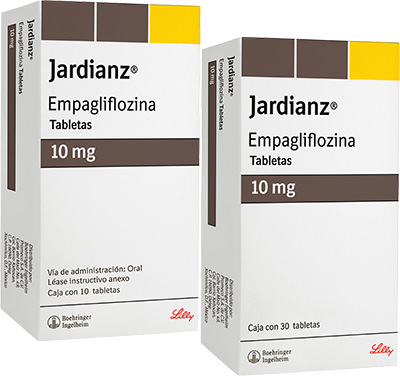 [Speaker Notes: terreno árido → especialmente por los THE y cambios hemodinamicos en agudo ¿seguro?]
Introducción
Ensayo clínico aleatorizado y multinacional que incluyó un amplio grupo de participantes.
Pacientes con un diagnóstico primario de IC crónica descompensada o aguda de novo, independientemente de la FEVI.
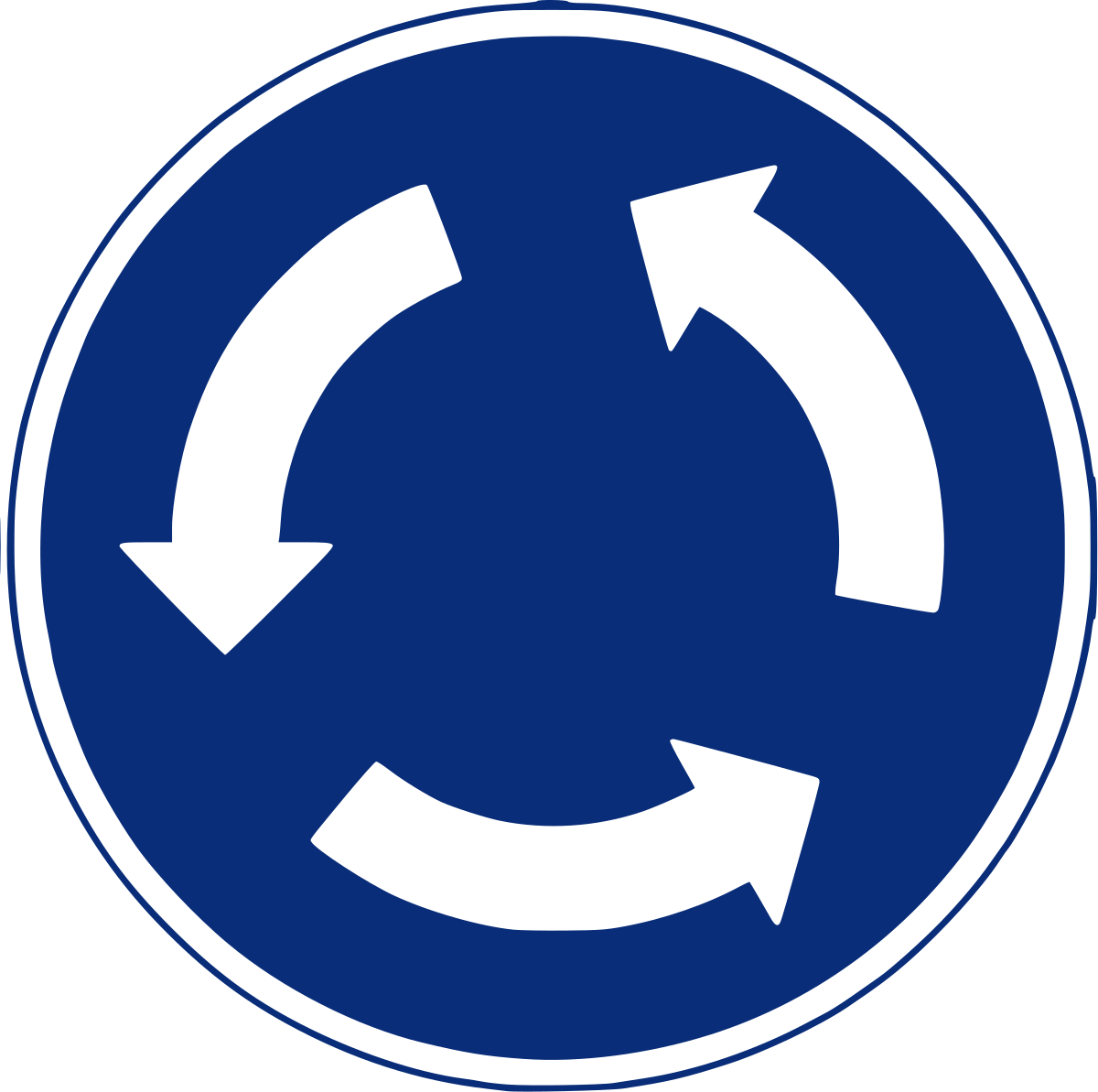 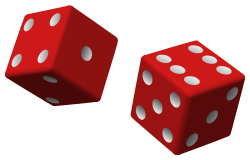 EMPAGLIFLOZINA
PLACEBO
Contribución del estudio → Proporciona información valiosa sobre la seguridad y eficacia de empagliflozina en el entorno de hospitalización por insuficiencia cardíaca aguda.
[Speaker Notes: seguridad → vulnerable con grandes cambios de volumen y cambios hemodinámicos
eficax durante 90 días]
Metodología
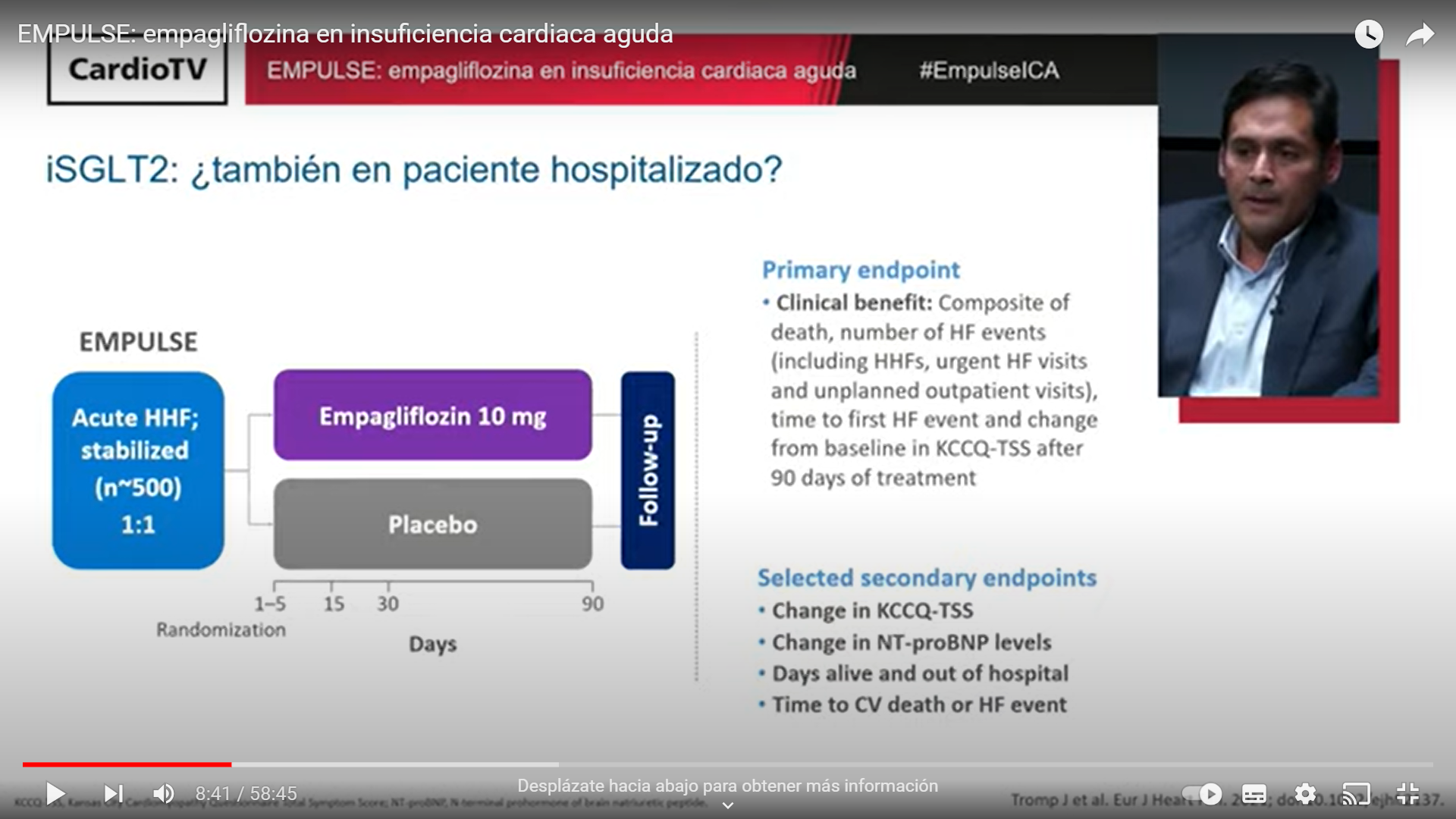 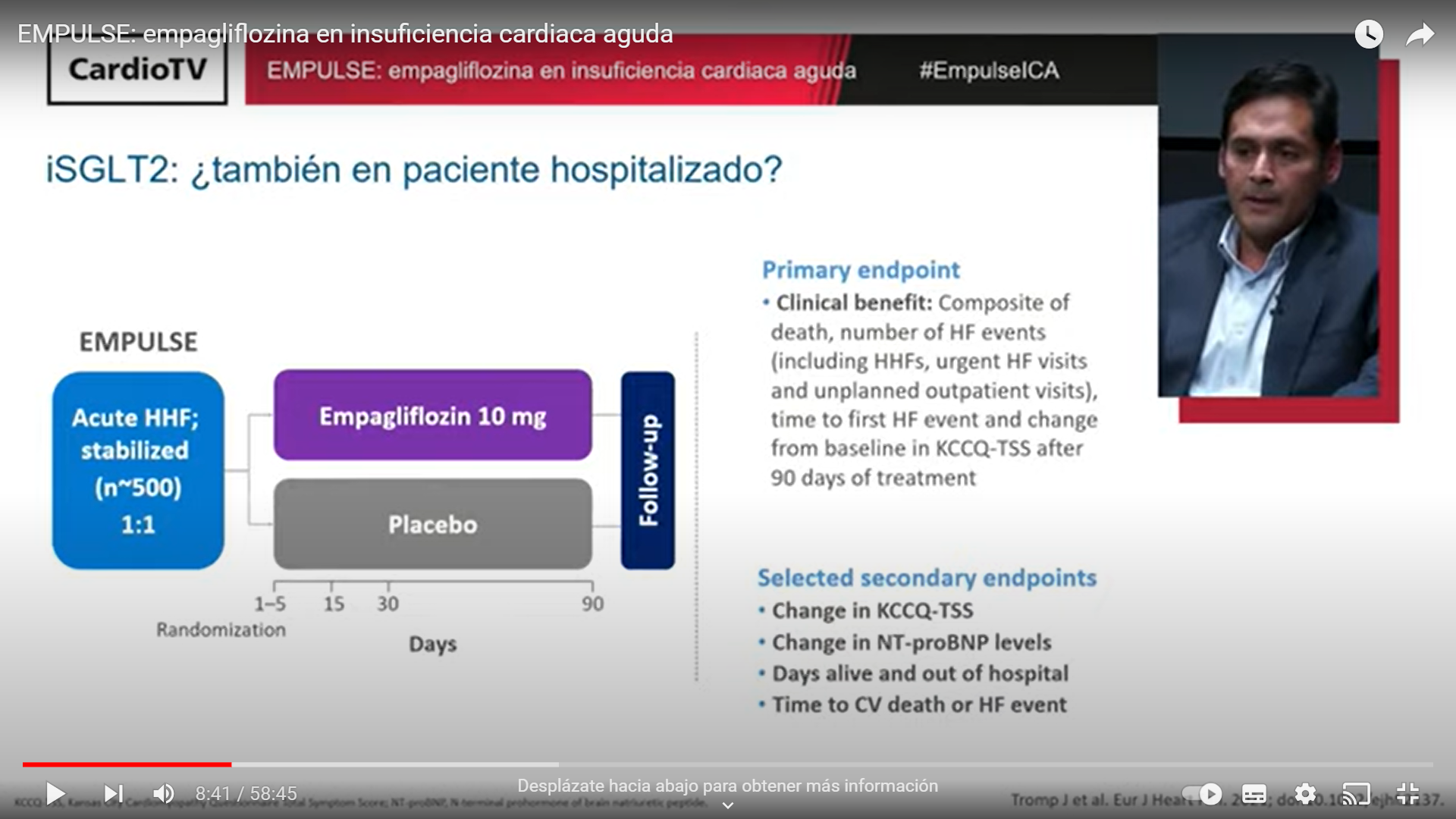 Metodología
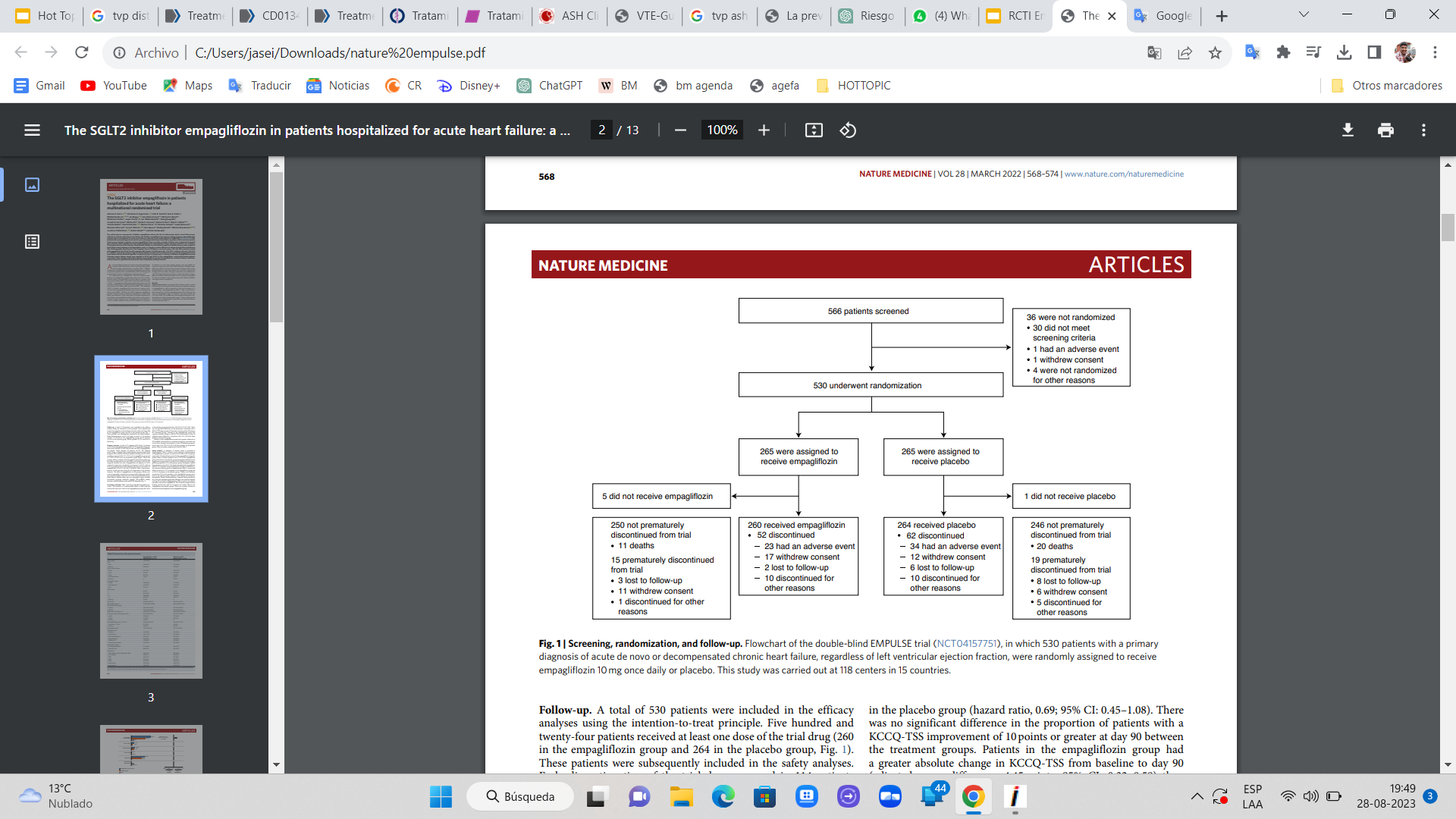 -Desde Junio 2020 a Febrero 2021
-118 centros de 15 paises
-Edad media 71 años
-34% Mujeres
-78% blancos
-De 2 a 4 días de hospitalización.
Análisis se realizó con el principio de intención de tratar para:
Outcomes
Análisis de seguridad
Metodología
[Speaker Notes: SBP ≥100mmHg and no symptoms of hypotension in the preceding 6 h - No increase in i.v. diuretic dose for 6 h prior to randomization - No i.v. vasodilators including nitrates within the last 6 h prior to randomization - No i.v. inotropic drugs for 24 h prior to randomization]
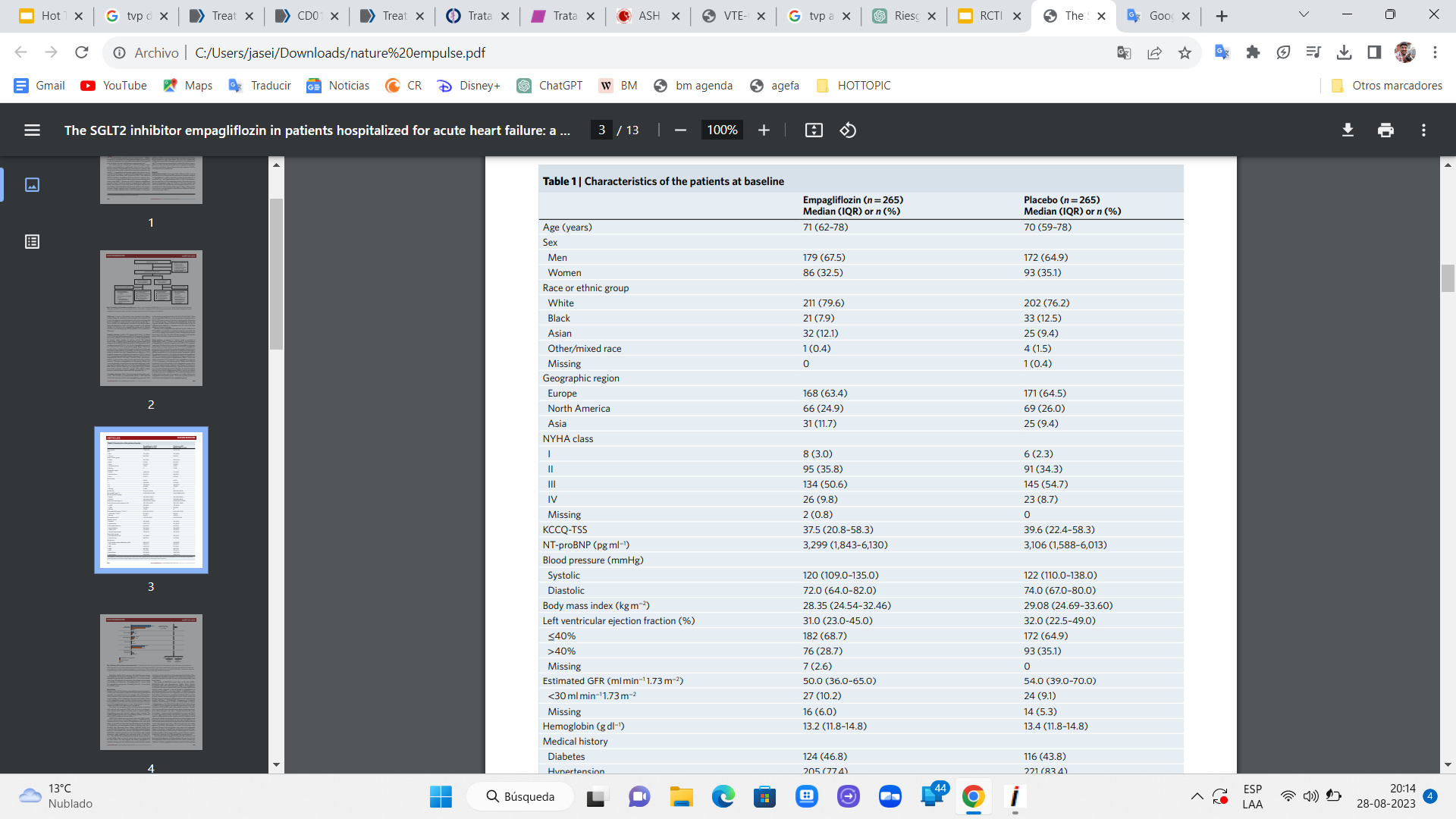 Metodología
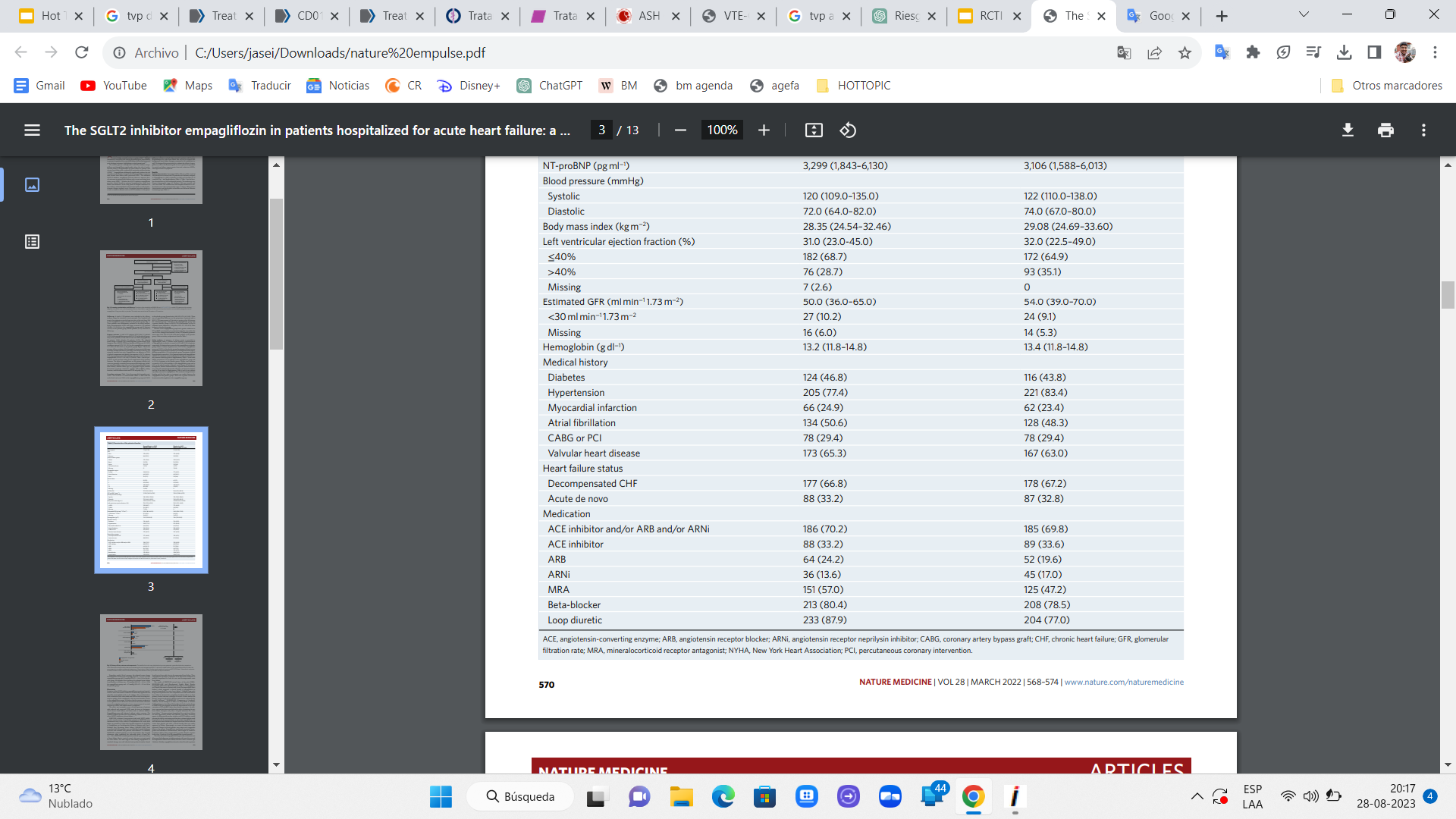 Metodología
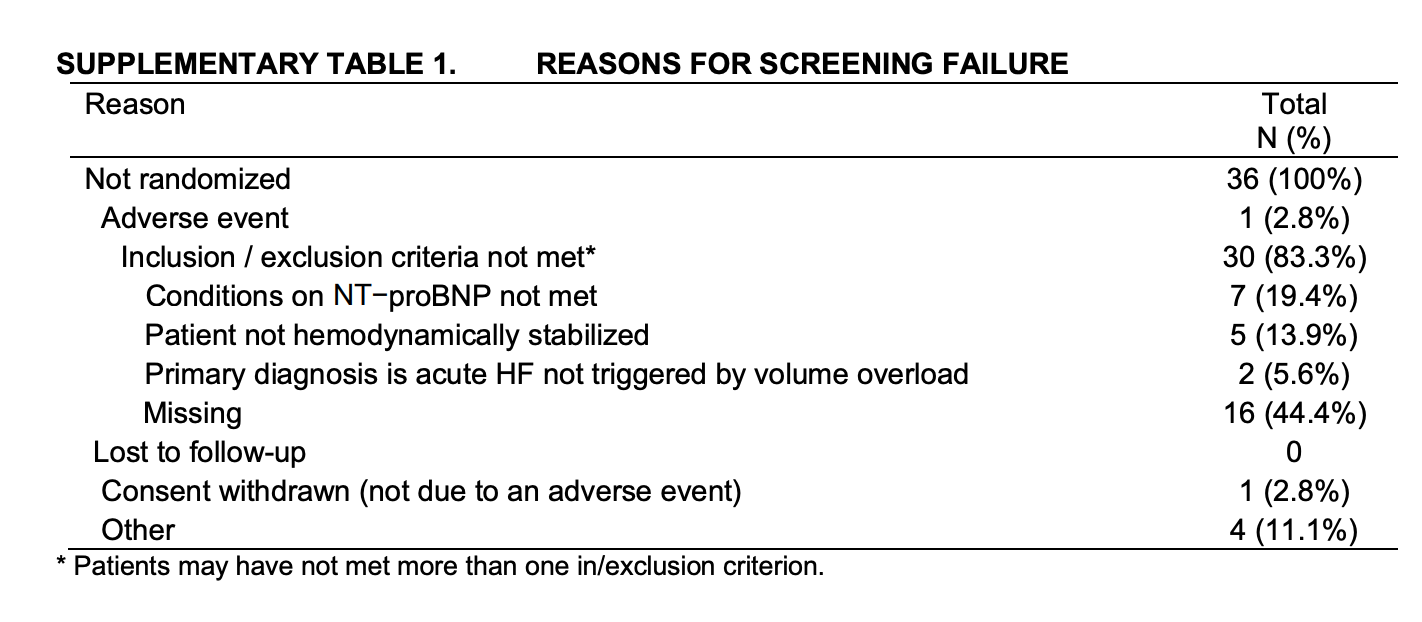 - La suspensión temprana del tratamiento ocurrió en 114 pacientes:
52 (20%) en el grupo de Empaglifozina
62 (23.5%) en el grupo de Placebo
- Se perdieron 11 pacientes en el seguimiento (2.1%)
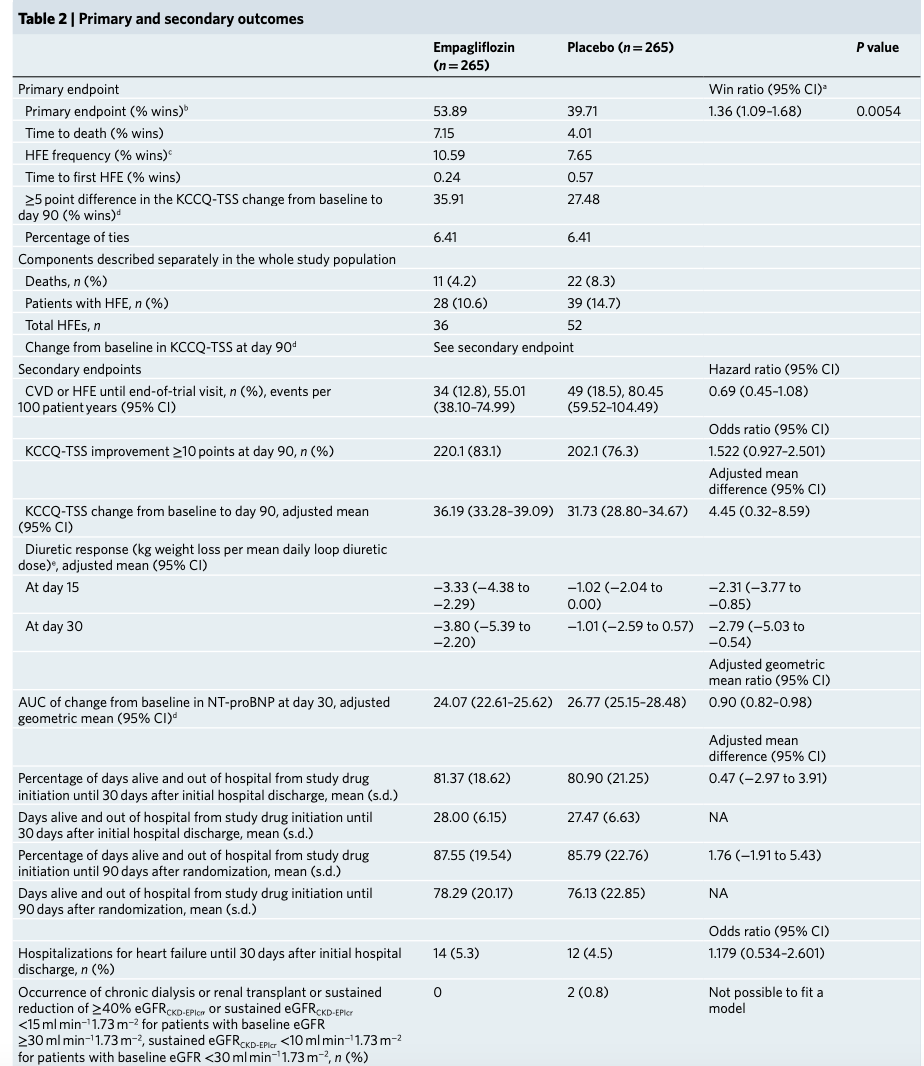 Metodología
OJO: OUTCOME PRIMARIO COMPUESTO POR 4 VARIABLES
Metodología
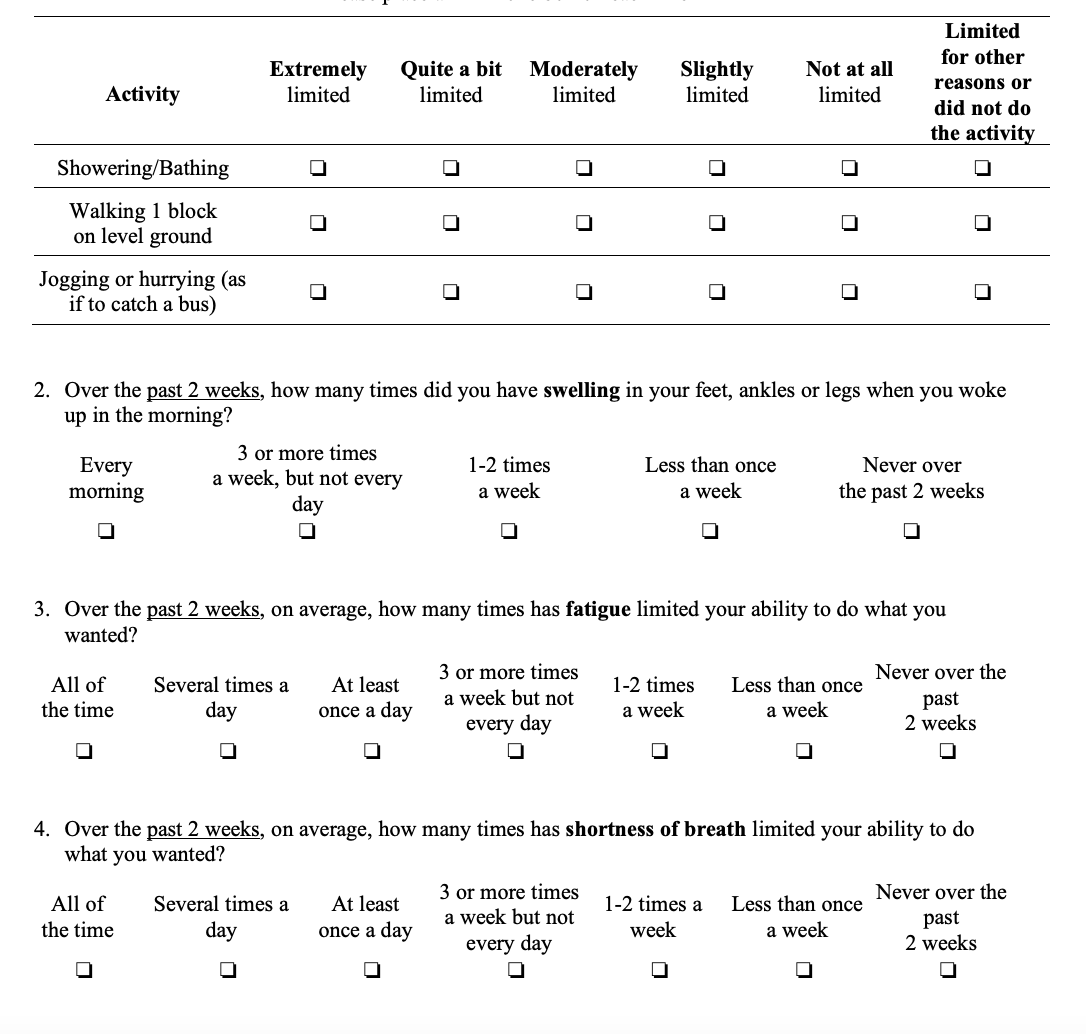 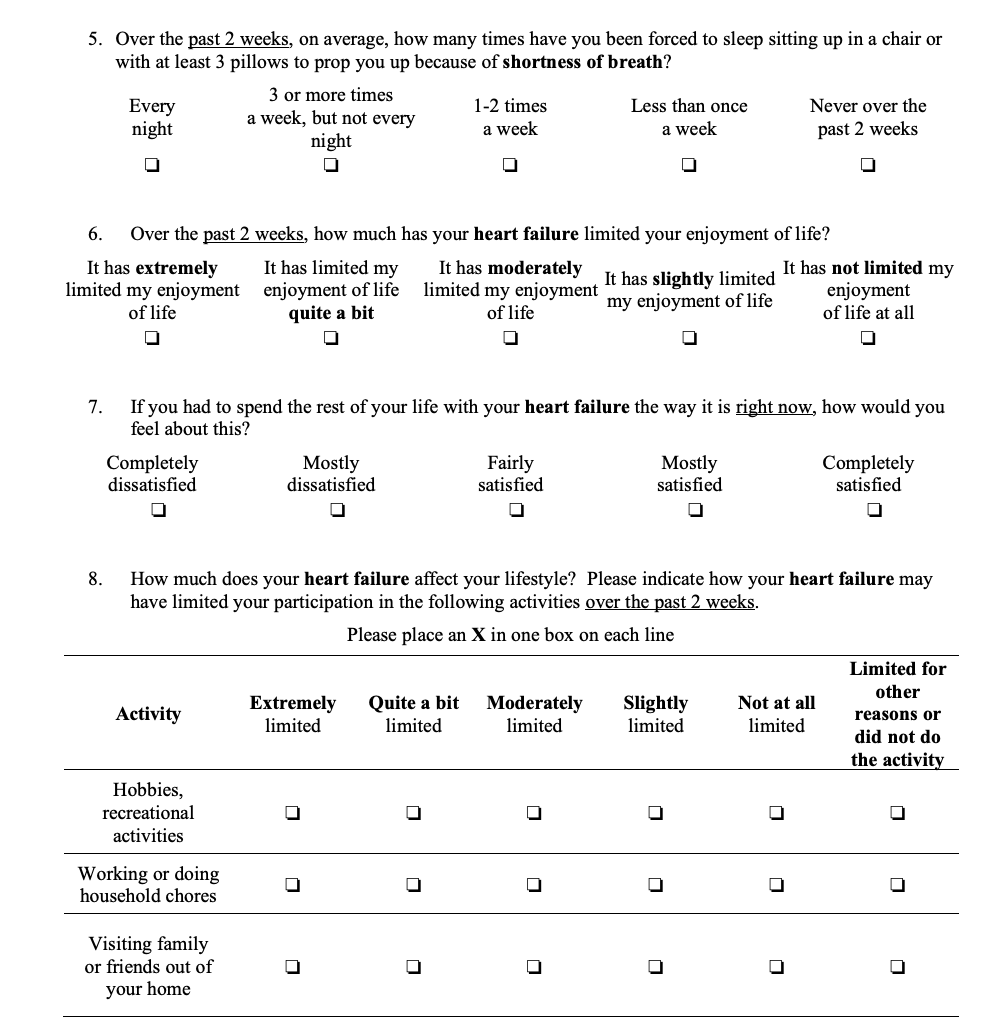 Resultados
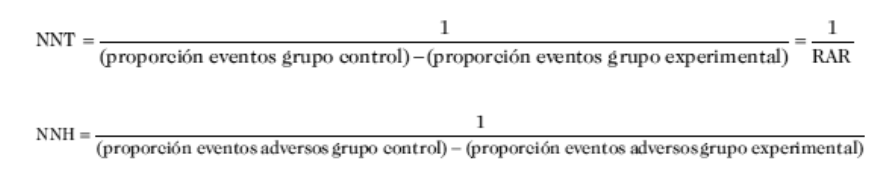 NNHEA = 13,7
NNTendpoint 1° = 7,1
NNHEA graves = 8,89
Resultados
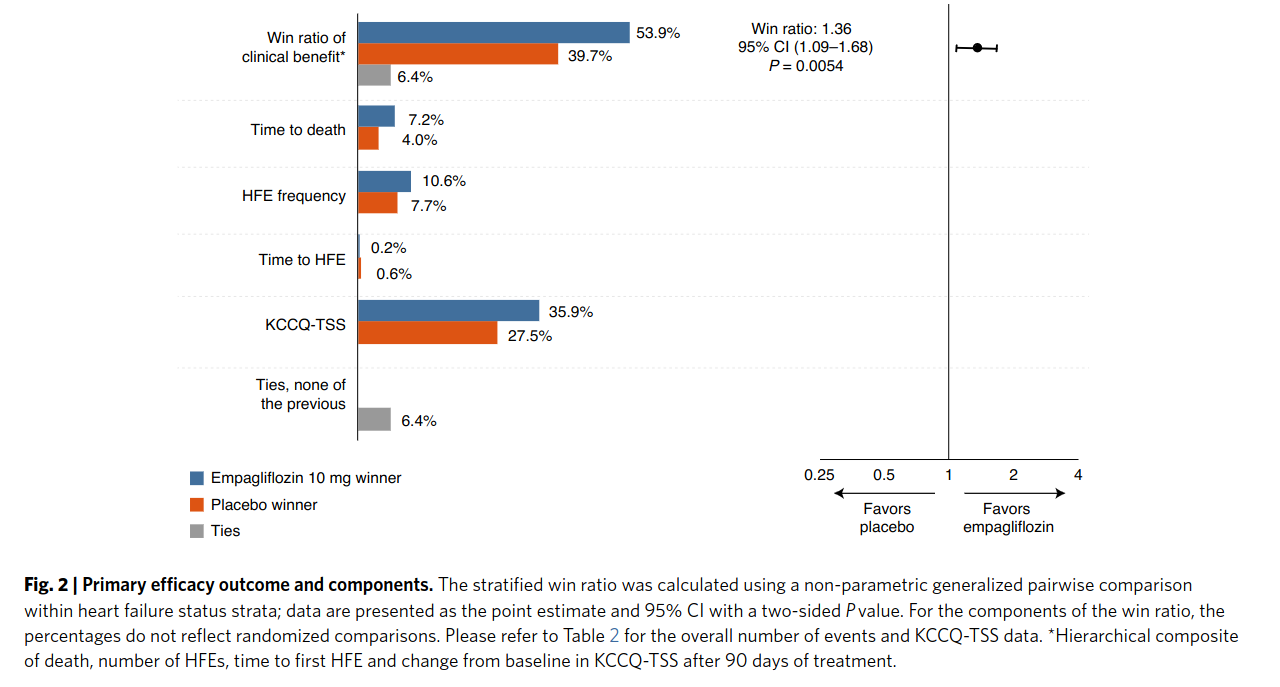 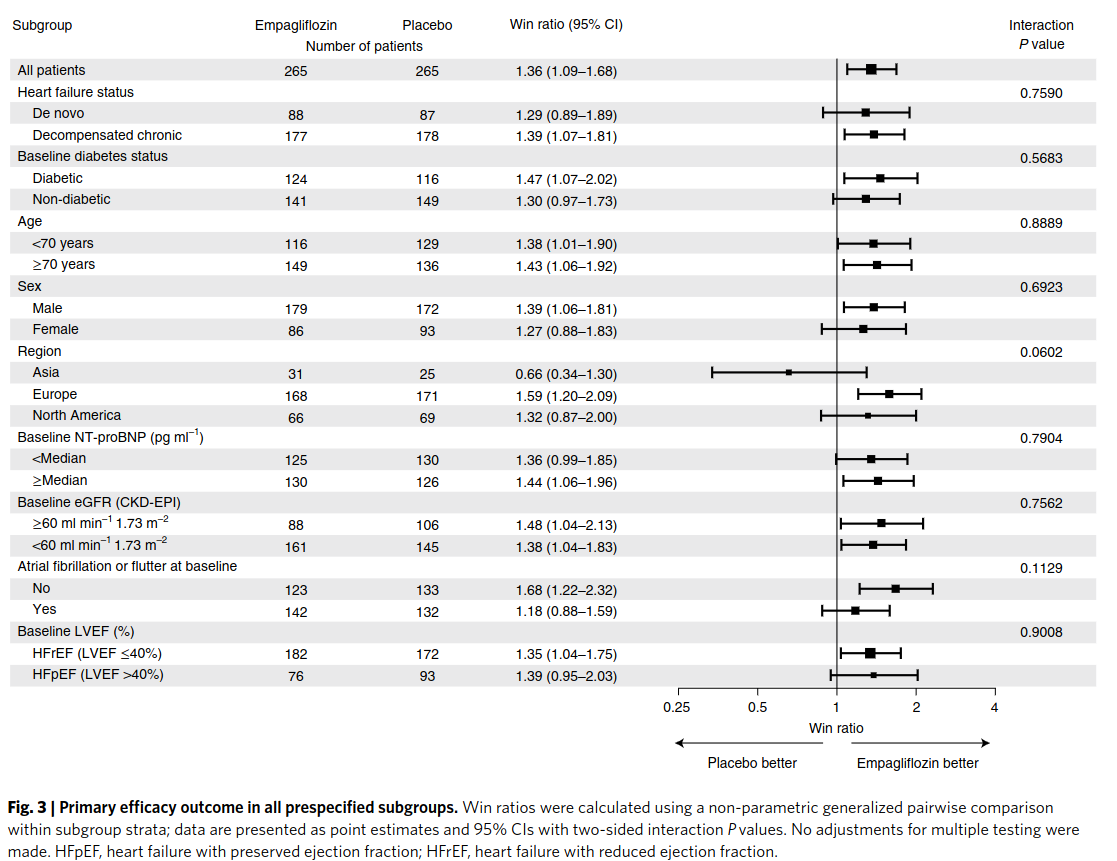 Resultados
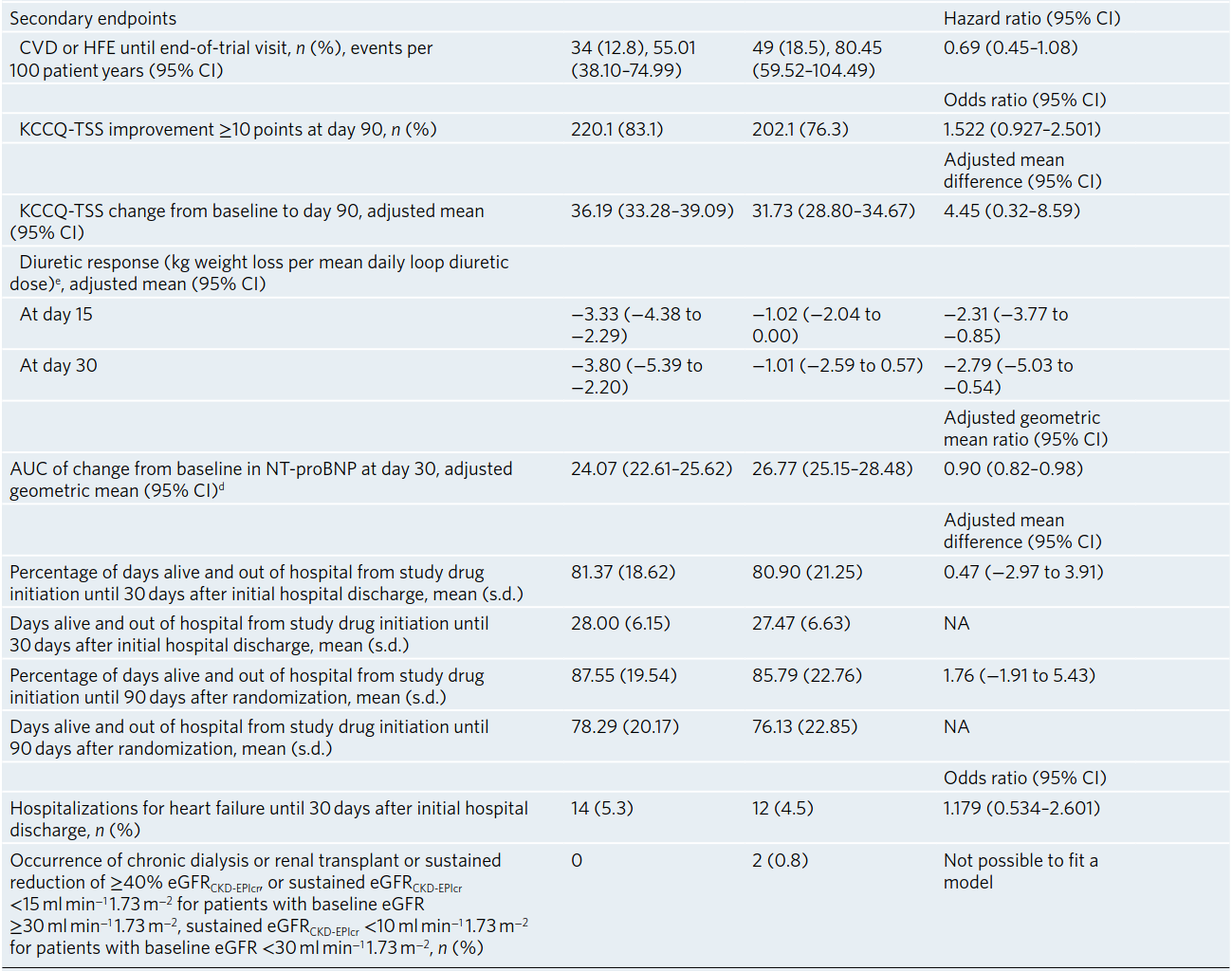 Resultados
Validez Interna
Diseño del Estudio:

Aleatorizado → Temprana en el curso de la hospitalización por IC aguda (mediana de 3 días después del ingreso hospitalario)

Controlado con placebo y doble ciego

Tamaño de Muestra: 

Número de pacientes incluidos n = 530
Cálculo de potencia → 87%

Grupo de Comparación: 

Placebo (n= 265) vs Empagliflozina (n= 265) 

Análisis de eficacia:

Resultados se analizaron utilizando el principio de intención de tratar.
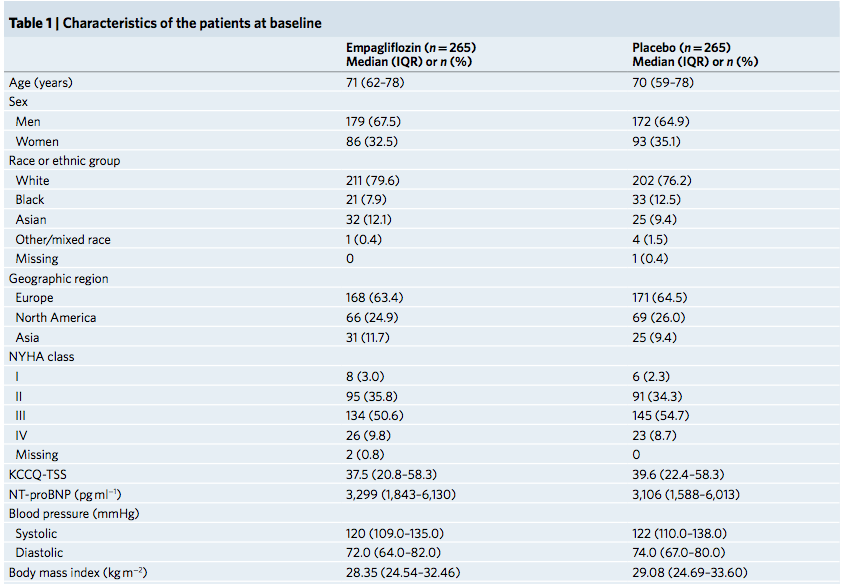 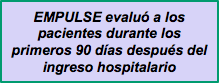 [Speaker Notes: REASONS FOR SCREENING FAILURE
118 centros en 15 países
La mediana del tiempo desde el ingreso hospitalario hasta la aleatorización fue de 3 días
Doble ciego ->  ayuda a minimizar sesgos en la evaluación de resultados y la toma de decisiones
Resultados se analizaron según el principio de intención de tratar, lo que ayuda a mantener la integridad de la aleatorización inicial.

 Quinientos veinticuatro pacientes recibieron al menos una dosis del fármaco del ensayo (260 en el grupo de empagliflozina y 264 en el grupo de placebo, Fig. 1).
. La mediana de edad fue de 71 años (rango intercuartílico, 61 a 78 años), el 34 % eran mujeres y el 78 % eran blancos

Resultados analizados después de 90 días de trtamiento → la reducción de las muertes por todas las causas]
Validez Interna
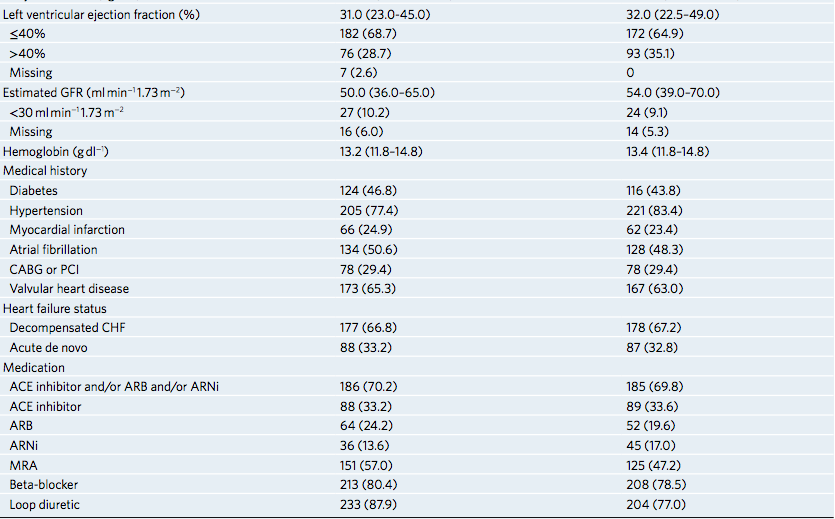 Validez Externa
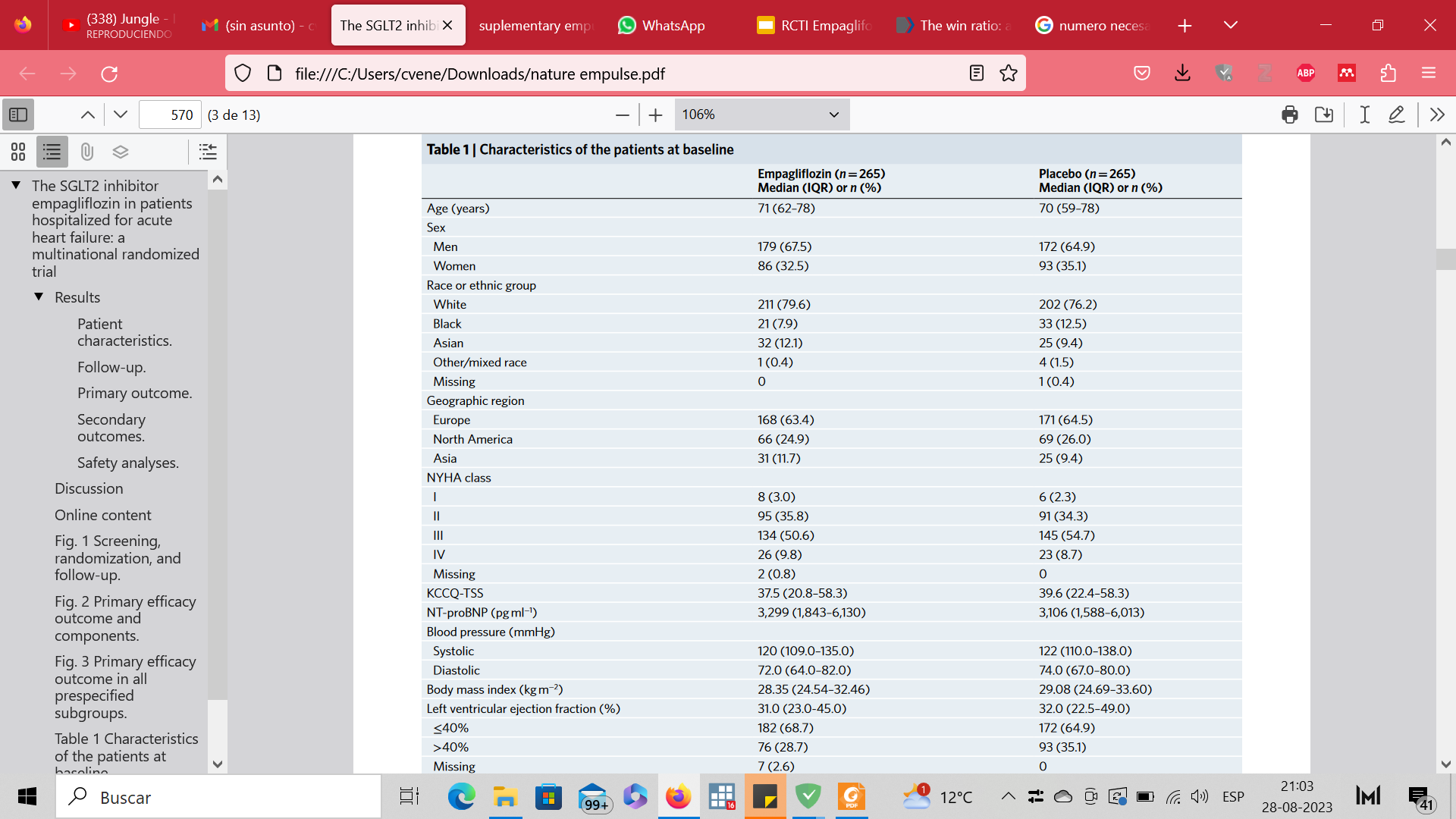 Edad < 80 años.
Proporción hombres : mujeres
Grupos étnicos: “blanco” alrededor de 80%
Región geográfica: Europa>Norte américa> Asia
FEVI <40% alrededor de 65-68%
Validez Externa
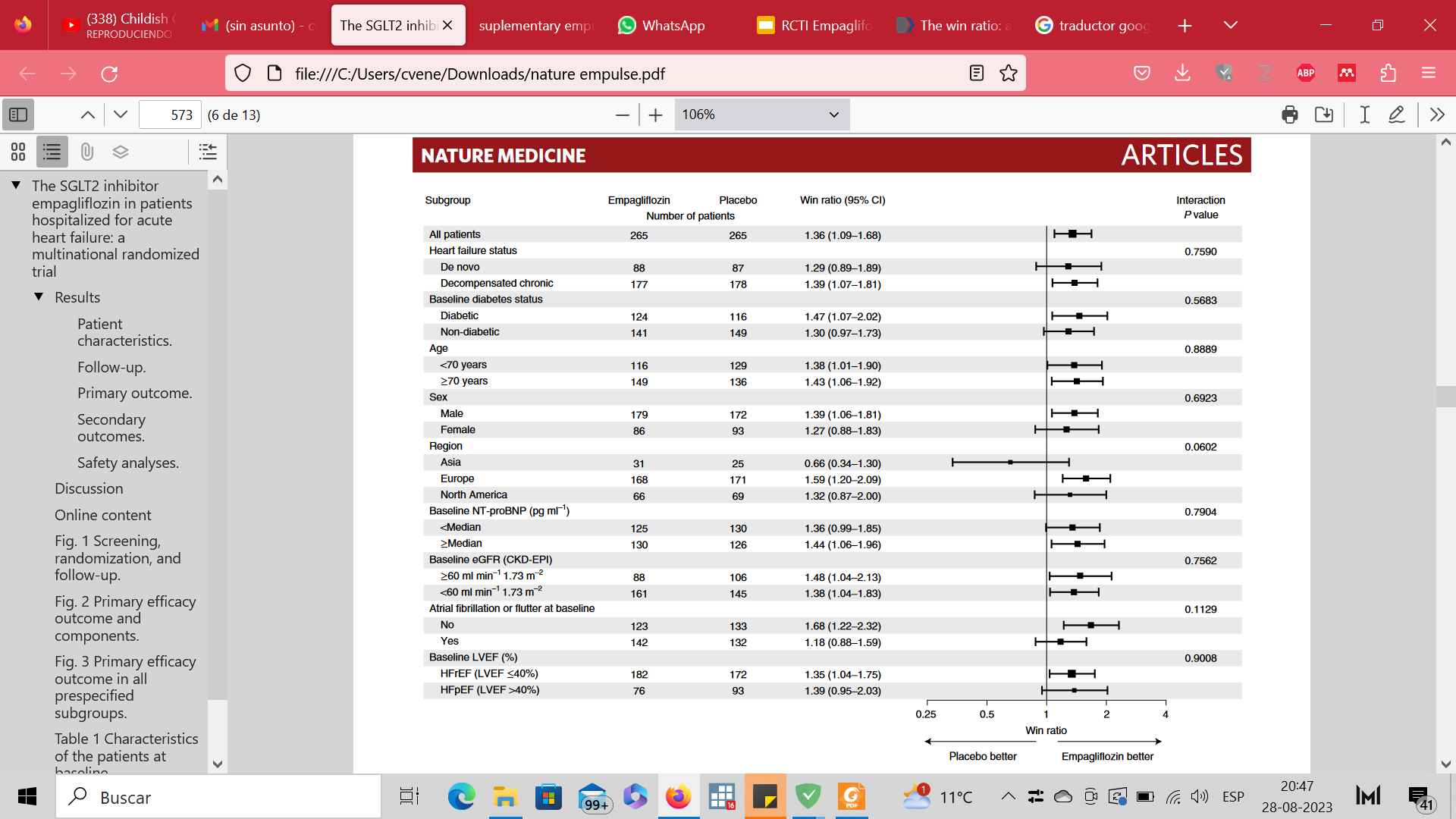 Aplicación Clínica
Elementos a favor:
Multicéntrico (118) y multinacional (15).
Amplio espectro de pacientes.
Seguridad y tolerabilidad.
Potencial para cambiar la práctica clínica.
Resultado sigue línea a otros estudios.
Elementos a analizar:
Factores de riesgo de población estudiada son similares a mi población.
Disponibilidad y costo de la medida en la población a la que pienso aplicar la medida.
Efectos adversos que llevaron a la suspensiòn del fármaco.
Heterogeneidad como arma de doble filo.
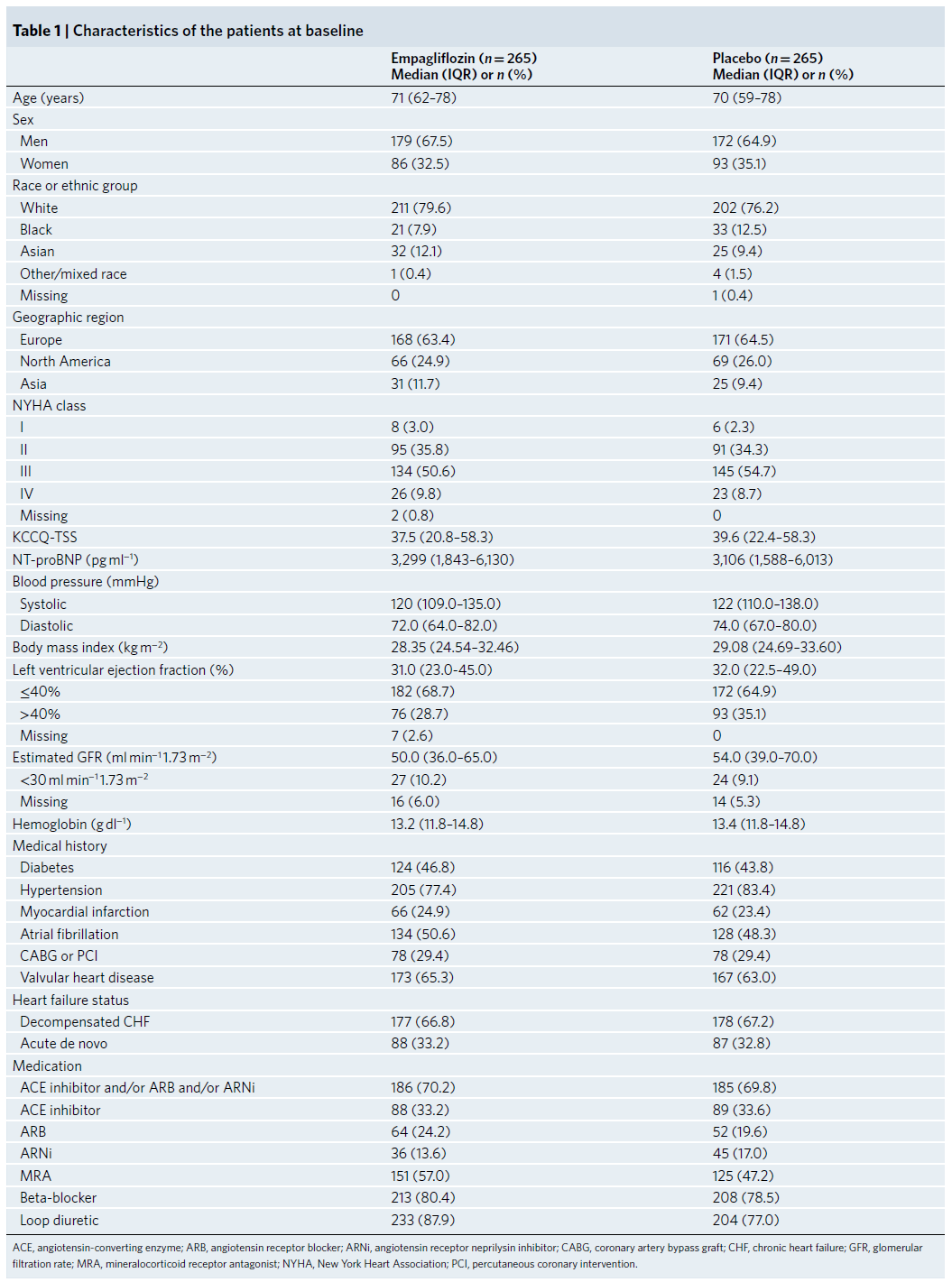 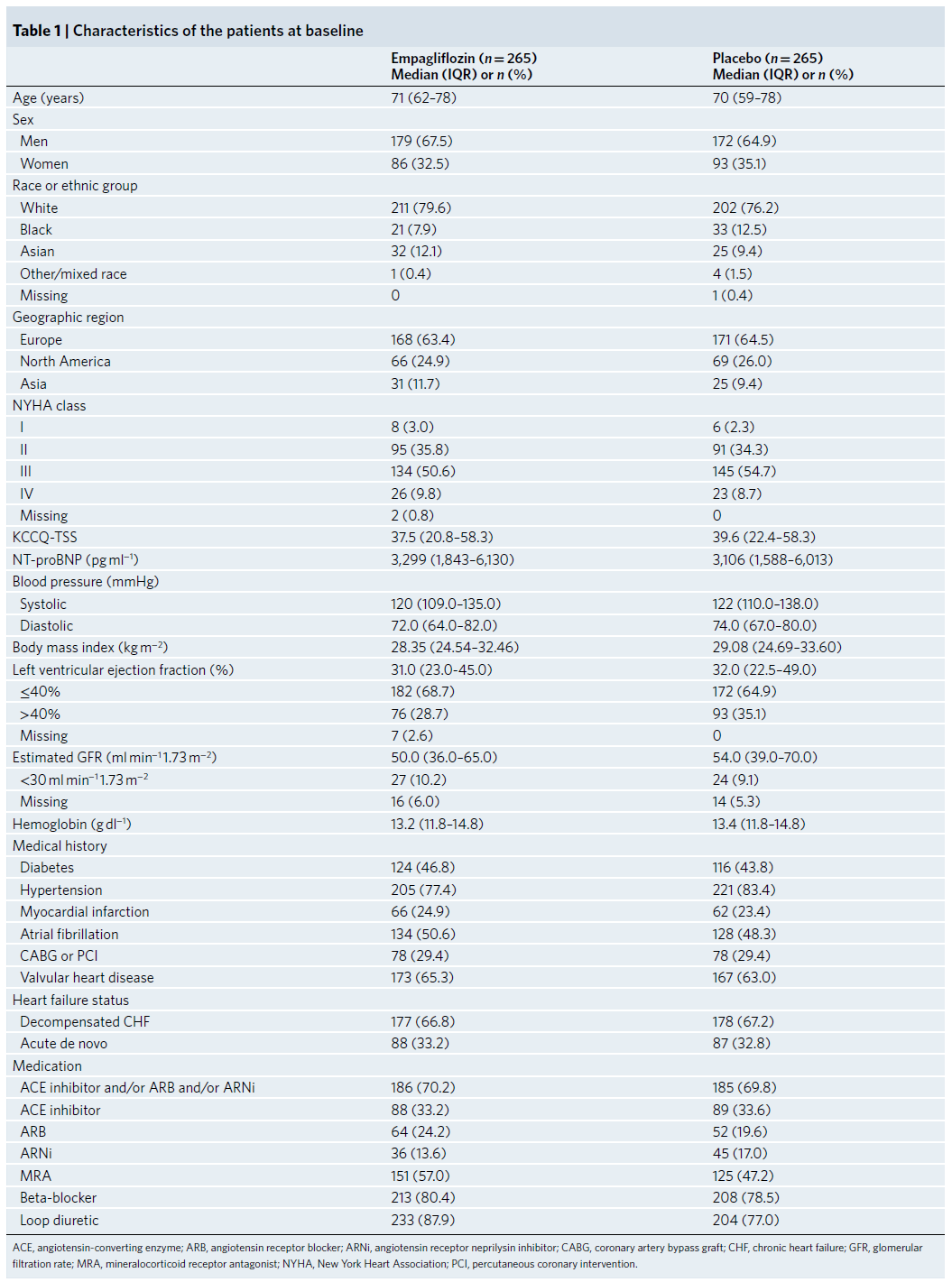 [Speaker Notes: Esta observación es alentadora ya que, a menudo, es difícil lograr mejoras clínicas significativas en un período relativamente corto en pacientes con insuficiencia cardíaca aguda.
 sin preocupaciones de seguridad significativas.
Esto respalda la idea de que la empagliflozina podría ser una opción segura para pacientes hospitalizados por insuficiencia cardíaca aguda.

Beneficio Clínico → demuestra que la empagliflozina al inicio temprano lleva a una mejora estadísticamente significativa y clínicamente relevante en la supervivencia, la reducción de episodios de insuficiencia cardíaca y la calidad de vida en los 90 días posteriores a la aleatorización. 

Amplio Espectro de Pacientes → incluyó variedad de pacientes con diferentes tipos de IC. Sugiere que la empagliflozina podría ser beneficiosa en una amplia gama de situaciones clínicas y perfiles de pacientes.

Seguridad y Tolerabilidad → no se observaron eventos adversos graves, como cetoacidosis, y los cambios en la presión arterial fueron menores y comparables entre los grupos. 

Potencial para Cambiar la Práctica Clínica → Los resultados del estudio EMPULSE pueden tener un impacto en la práctica clínica al proporcionar evidencia sólida sobre los beneficios de iniciar empagliflozina en pacientes hospitalizados por insuficiencia cardíaca aguda. Esto podría llevar a cambios en las pautas de tratamiento y al uso más frecuente de inhibidores de SGLT2 en este contexto clínico.

emperor reduced y emperor preserved]
Discusión
Iniciar inhibidor de SGLT2 empagliflozina en pacientes hospitalizados por insuficiencia cardíaca aguda: 

Beneficio estadística y clínicamente significativo en los 90 días posteriores a la aleatorización (“tiempo vulnerable”).
Reducción de la muerte por todas las causas y los episodios de IC.
Mejora los síntomas, ergo, la calidad de vida.
Incluye a de novo o vírgenes de tratamiento.
Más tolerada de lo que se espera (AKI, depleción de volumen, cetoacidosis).
Beneficio clínico consistente en subgrupos.
Incluyó tanto ICFER como ICFEP, la mayoría era ICFER.
Criterios de inclusión y exclusión.
Población no era 50:50. Promedio 71 años (rango 61 a 78 años), el 34% eran mujeres, el 78% eran blancos, mayoría europeos.
Medicamentos base de los pacientes aunque fue balanceado, varía.
Discontinuación temprana en 21.8%, 8.5% y 12.9% por EA.
[Speaker Notes: agudo de novo o cronico descompensado]
Conclusiones
Limitaciones: 

Se excluyen los escenarios más graves de presentación clínica de la IC aguda 

El tiempo de seguimiento fue relativamente corto (90 días) → Sin embargo, evidencia proveniente de los estudios EMPEROR preserved y EMPEROR reduced, aseguran un potencial beneficio posterior a la fase de transición al alta y periodo vulnerable (primeros 3 meses del diagnóstico o de una hospitalización de falla cardiaca)
Fortalezas:

Metodología estadística aplicada (win ratio) → realizar múltiples comparaciones de escenarios probables con adecuado poder estadístico y un tamaño de muestra menor. 

Los desenlaces primarios pueden observarse a corto plazo (De manera representativa a los 90 días). 

Evaluación de los beneficios de la empagliflozina en el contexto de insuficiencia cardiaca aguda, específicamente en la transición al alta hospitalaria.
Pacientes con mayor beneficio: 

Pacientes con IC crónica descompensada 
Diabéticos
Hombres europeos mayores de 70 años
Niveles más elevados de NT-proBNP
Menores tasas de filtración glomerular
Sin fibrilación auricular
FEVI < 40%

= PACIENTES FRÁGILES 

Punto de máximo beneficio de empagliflozina →  fase de transición al alta hospitalaria en este estudio.
En conclusión: 

Los resultados sugieren que el inicio de la empagliflozina como parte de la atención habitual en pacientes hospitalizados por insuficiencia cardíaca aguda dará como resultado un beneficio clínicamente significativo en 90 días sin problemas de seguridad.
[Speaker Notes: es decir, aquellos que no cumplían con los criterios de estabilidad clínica previamente descritos.
muhcos estudios se aplcia en primeras 48-72 horas, y ninguna a seguimiento largo	

complementario. 
PIONEER-HF (Comparación de Sacubitril/Valsartán versus Enalapril en el Efecto sobre NT-proBNP en Pacientes Estabilizados por un Episodio de Insuficiencia Cardíaca Aguda) tuvo un diseño similar a EMPULSE, pero principalmente evalu]